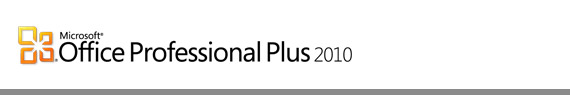 Microsoft Word 2010
Форматирование страниц
УРОК 6
Форматирование  страниц
В документе страница оформляется по  определенным правилам. При  создании нового документа в Word,  используются установленные по умолчанию размер, ориентация, поля страницы, нумерация страницы и другие параметры. 
При необходимости заданные установки можно изменить, используя инструменты панели «Параметры страницы» из меню Разметка страницы.
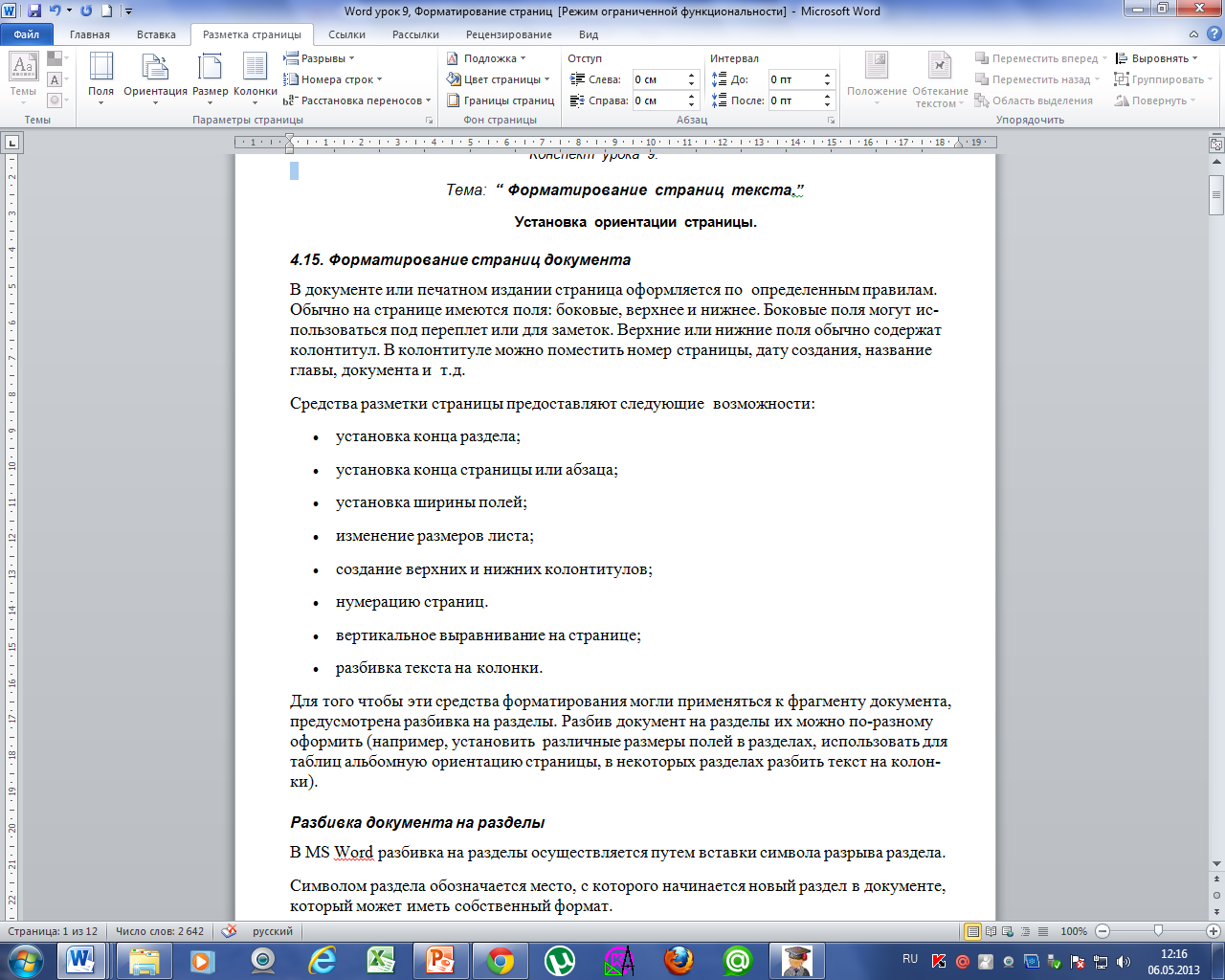 Средства меню Разметка страницы предоставляют следующие  возможности:
установка конца раздела;
установка конца страницы или абзаца;
установка ширины полей;
изменение размеров листа;
изменение ориентации страницы;
разбивка текста на колонки.
Разметка страницы
На первом этапе работы с документом надо установить параметры его страниц. К основным параметрам относятся размер и ориентация листа, величина полей. 
Для установки параметров страницы используют команду 
Разметка страницы - Параметры страницы.
В диалоговом окне 3 раздела: 
Поля, 
Размер бумаги,
 Источник бумаги.
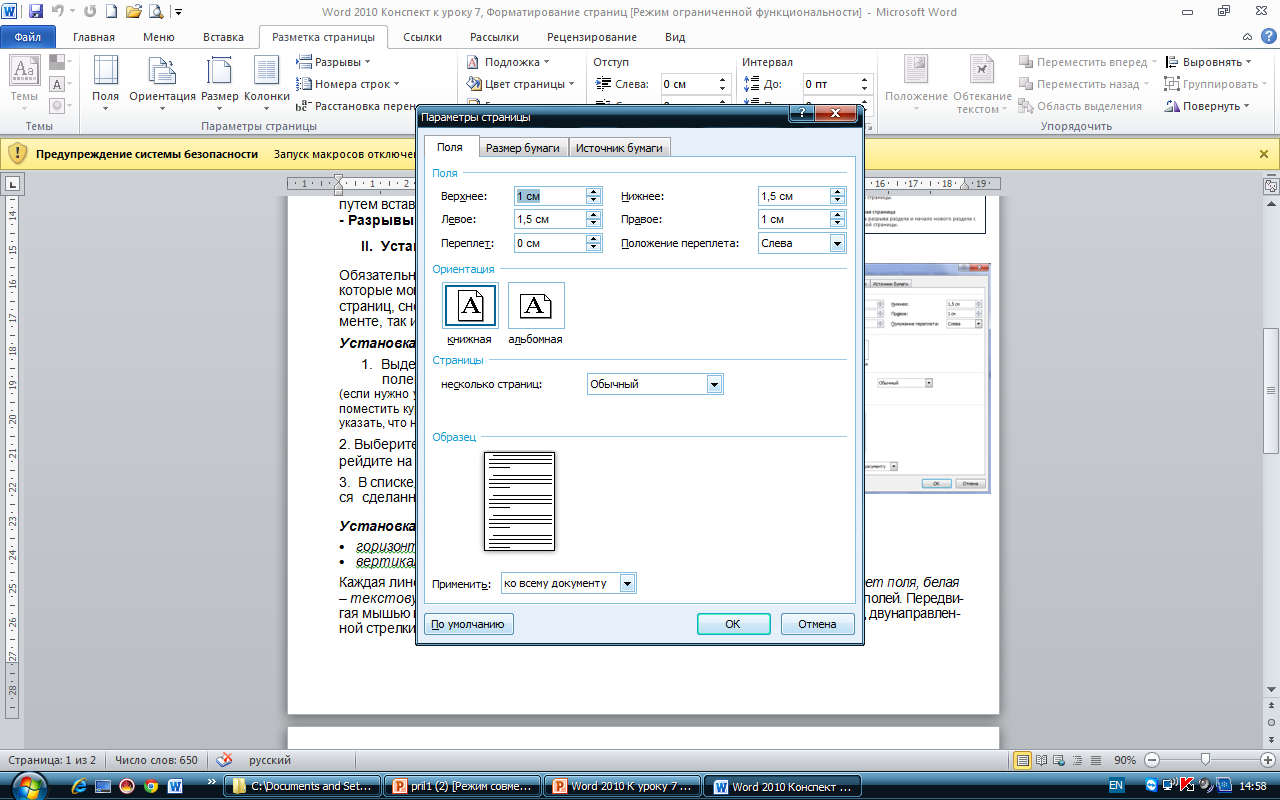 I.  Поля страницы
Обязательным элементом форматирования страницы являются поля, которые могут быть пустыми, а могут содержать колонтитулы, номера страниц, сноски и т.д. Ширину полей можно изменить как во всем документе, так и в отдельных его разделах.
Установка  ширины полей, ориентации с помощью команды:
1. Выделите фрагмент текста, для которого надо изменить размеры полей, или поместите курсор в требуемый раздел; 
(если нужно установить поля с определенного места до конца документа, надо поместить курсор в то место, откуда будут начинаться новые установки поля, и указать, что новые размеры полей следует применять до конца).
2. Выберите команду Разметка страницы – Параметры страницы и на вкладке «Поля»  задайте размеры полей, ориентацию страницы;
3.  В списке  Применить  выберите,  к  какой  части  документа  относятся  сделанные  установки. Нажмите ОК.
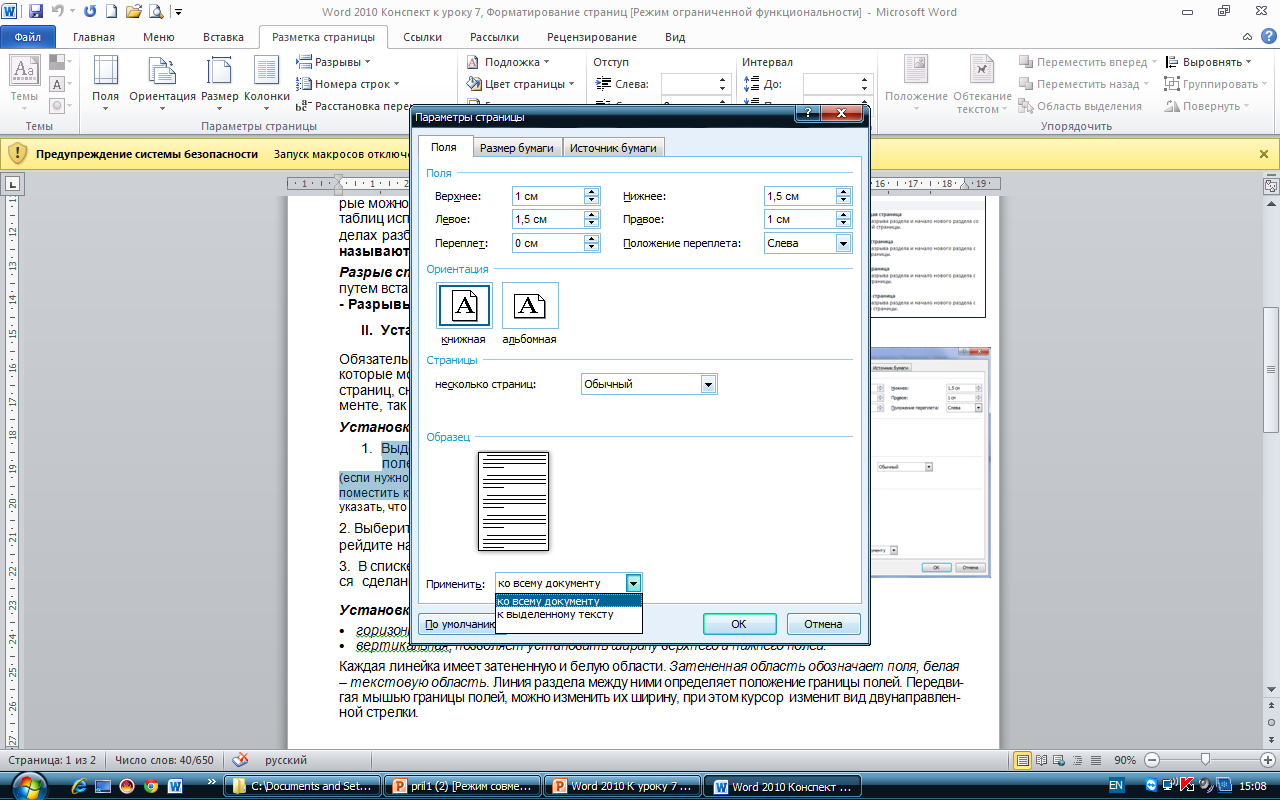 I.  Поля страницы
Установка полей с помощью горизонтальной и вертикальной линеек
Каждая линейка имеет затененную и белую области. Затененная область обозначает поля, белая – текстовую область. Линия раздела между ними определяет положение границы полей. Передвигая мышью границы полей, можно изменить их ширину, при этом курсор  изменит вид двунаправленной стрелки.
Горизонтальная, позволяет установить ширину левого и правого полей:



Вертикальная, позволяет установить ширину верхнего и нижнего полей:
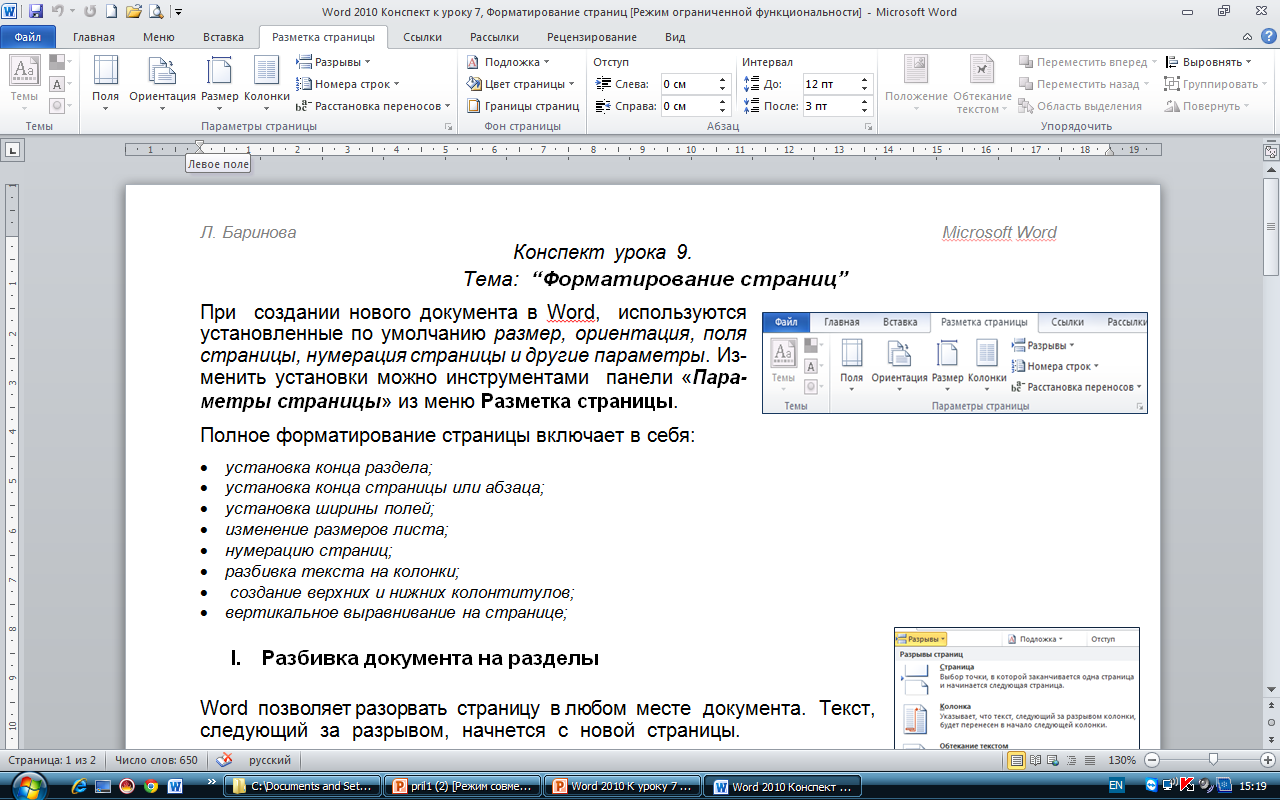 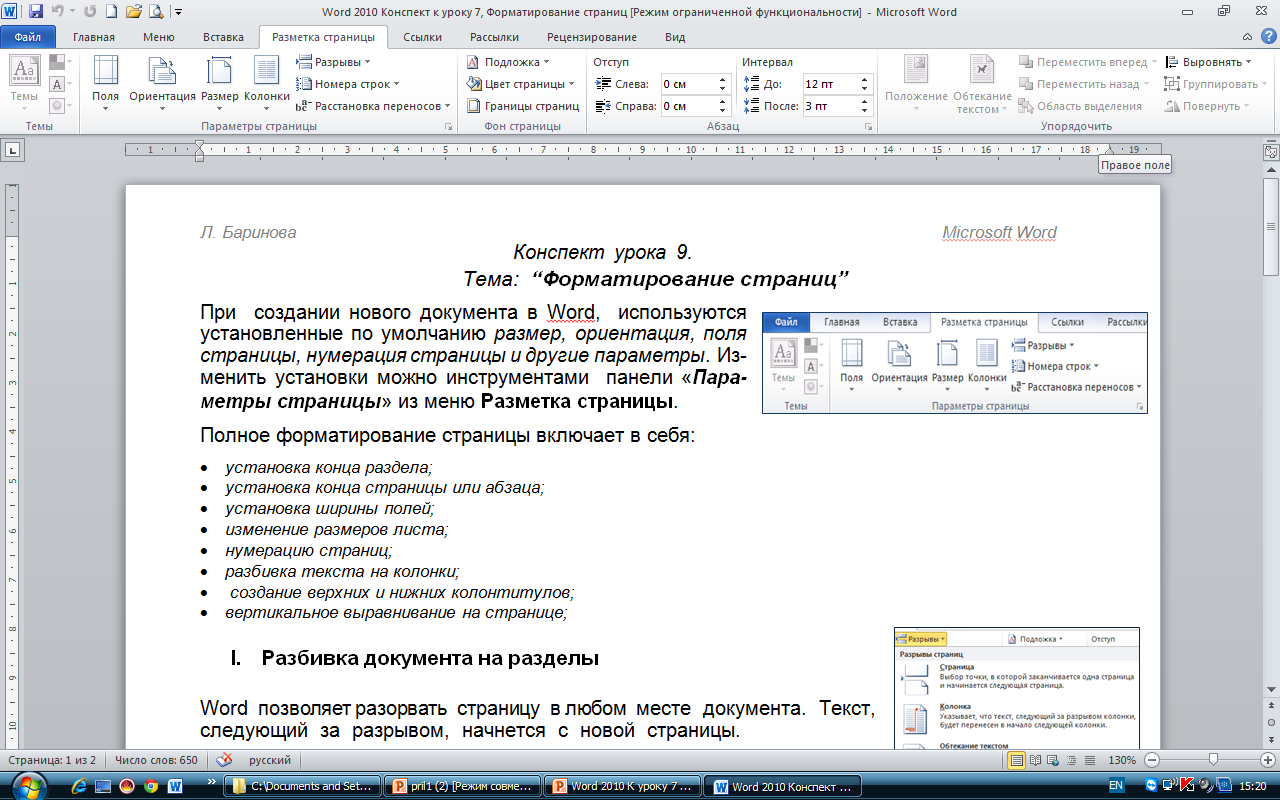 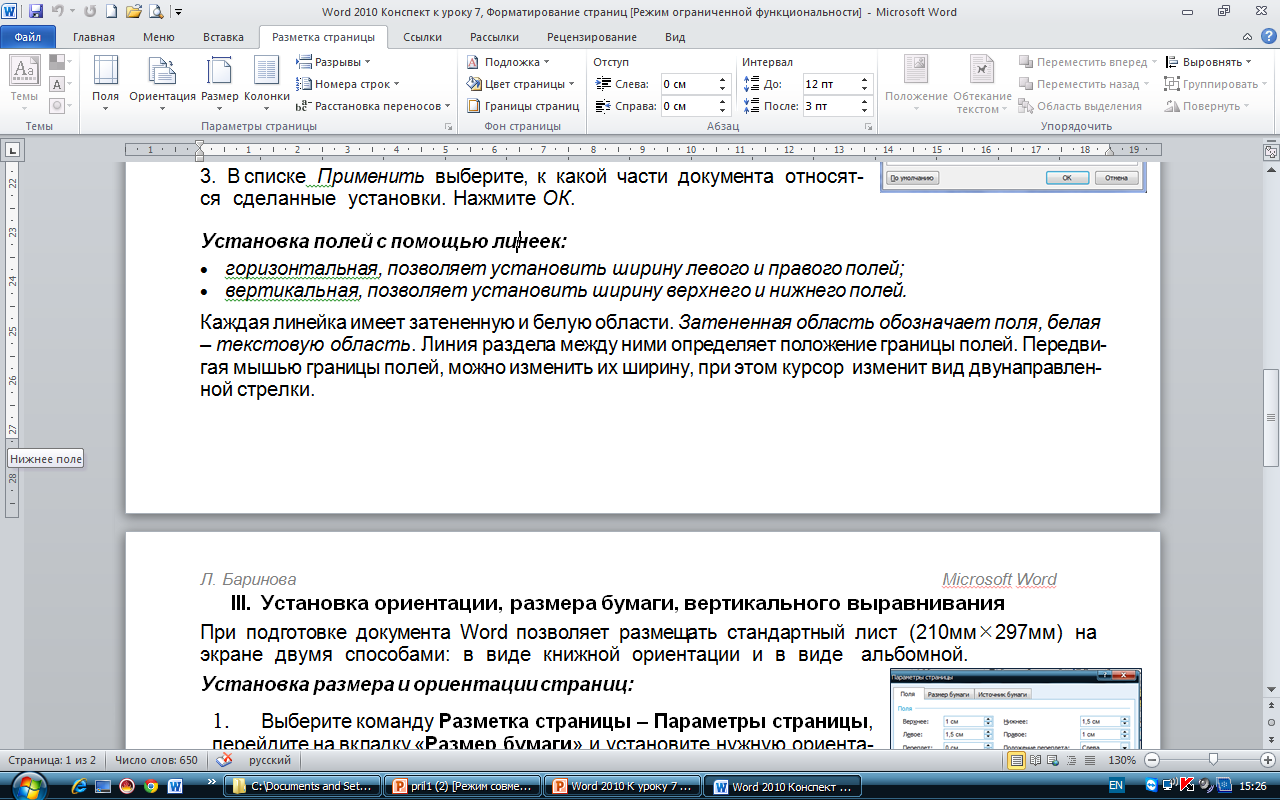 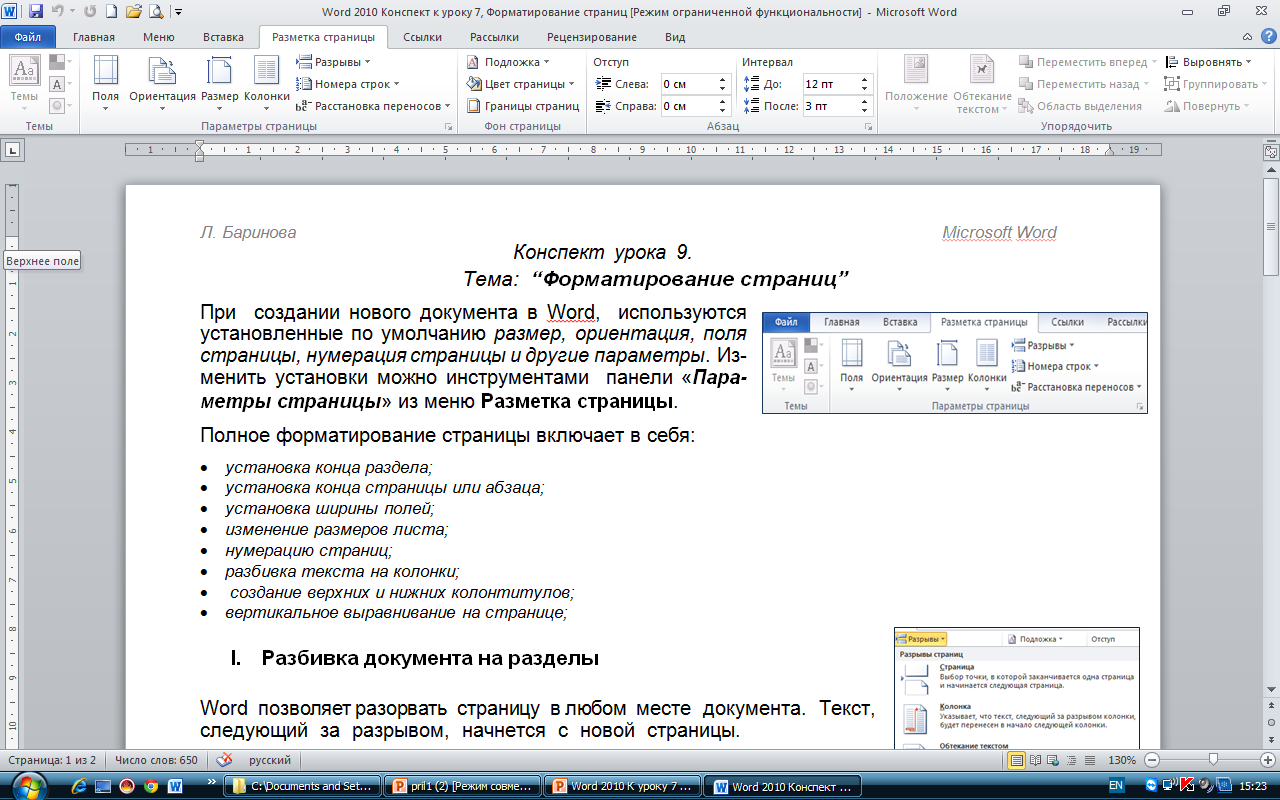 II.  Разбивка документа на разделы
В Word перед форматированием документ желательно разбить на разделы, которые можно по-разному оформить (например, разные поля в разделах, для таблиц использовать альбомную ориентацию страницы, в некоторых разделах разбить текст на колонки и т.д.). 
Отдельные  части  документа  называются  разделами.
Текст,  следующий  за  разрывом,  начнется  с  новой  страницы. 
Разрыв страницы и разбивка документа на разделы осуществляется путем вставки символа разрыва с помощью команды  
«Разметка страницы» - «Разрывы». 
В открывшемся списке выбирается нужная команда.
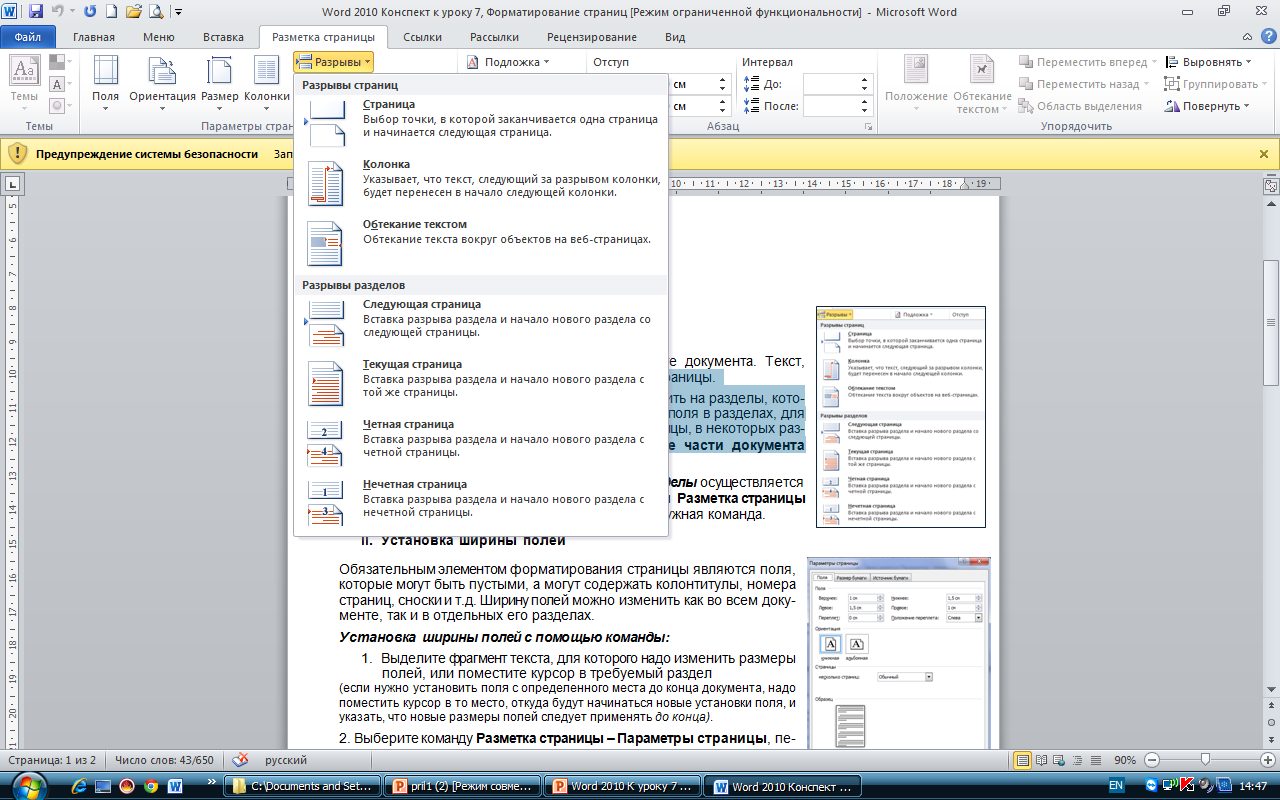 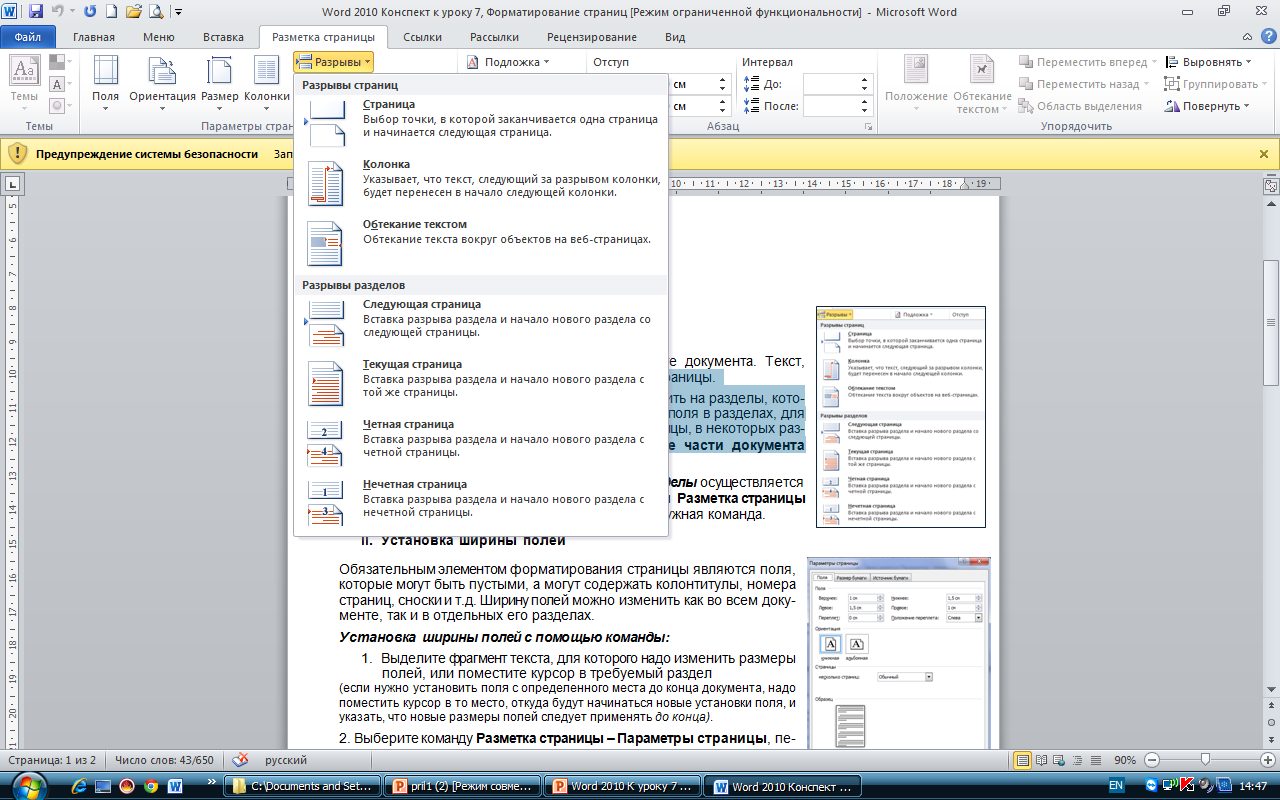 III.  РАЗМЕР БУМАГИ, ВЕРТИКАЛЬНОЕ ВЫРАВНИВАНИЕ
Установка размера страницы и вертикального выравнивания страниц:
Выберите команду Разметка страницы – Параметры страницы, на вкладке «Размер бумаги» выберите требуемый размер листа, или задайте сами в поле Ширина и Высота;
В списке  Применить  выберите,  к  какой  части  документа  относятся  сделанные  установки. 
Вертикальное выравнивание текста можно выполнить на вкладке «Источник бумаги»:
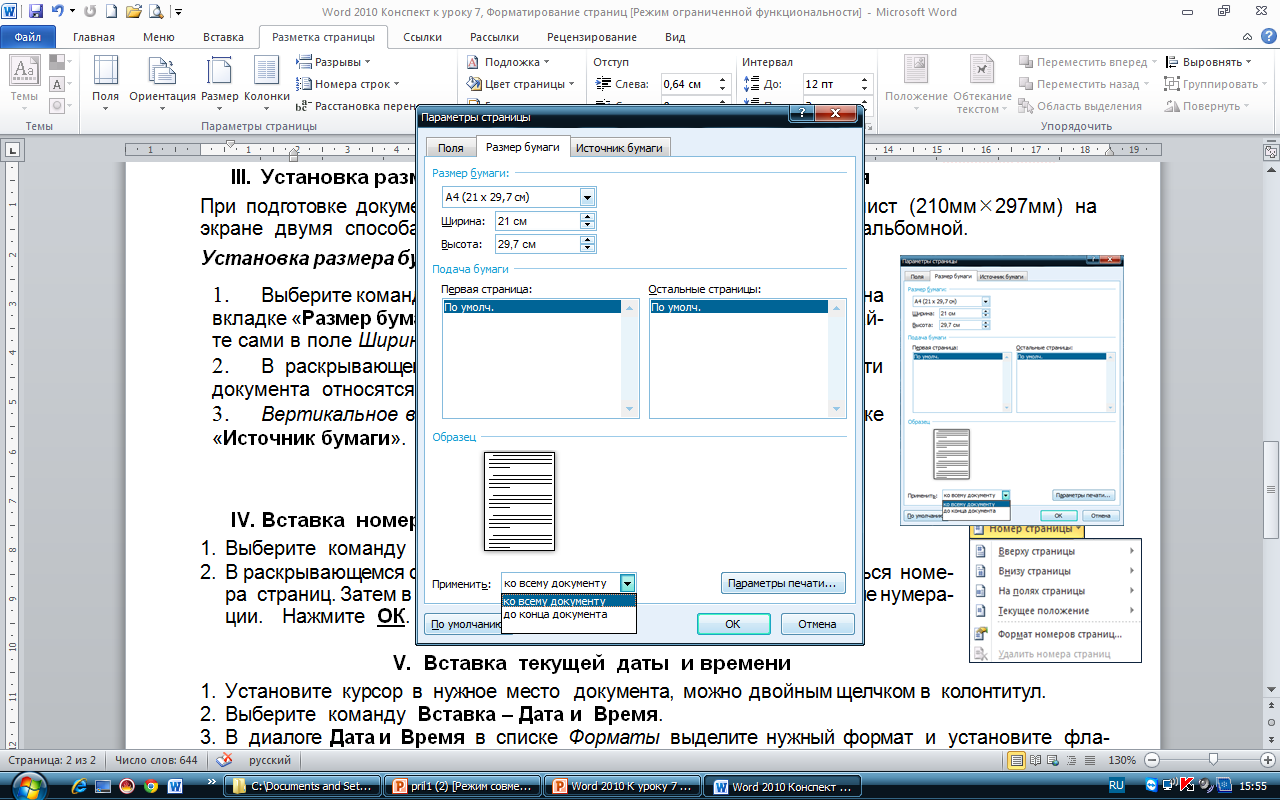 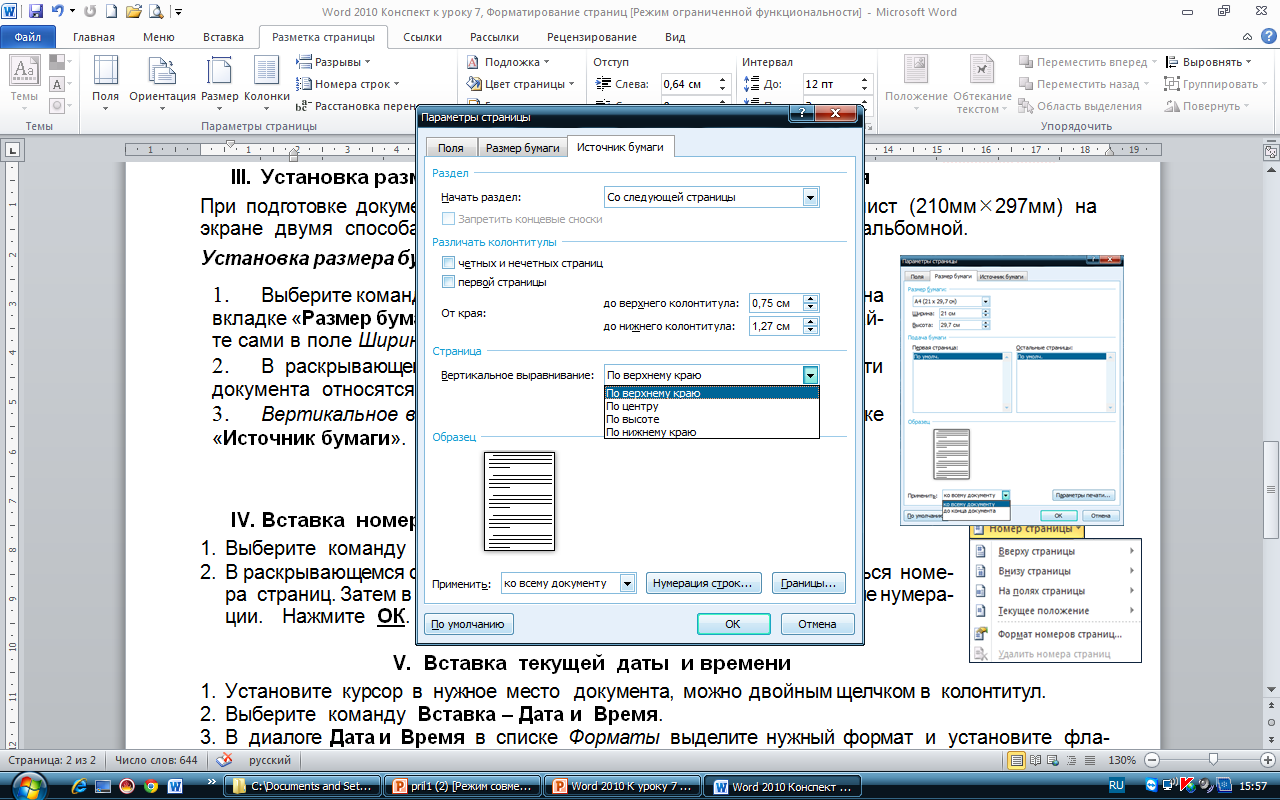 Вертикальное выравнивание определяет положение текста в разделе документа относительно верхнего и нижнего полей. Вертикальное выравнивание часто применяется для создания обложки или титульного листа документа.
III.  Колонки текста
Word  позволяет  создавать  колонки  текста и  задавать  вертикальные  линии.
Форматирование текста в колонки: 
Выделите  фрагмент  текста  или  установите  курсор  внутрь  документа;
Нажмите на кнопку Колонки в меню Разметка страницы;
В окне  Колонки  в  группе  Тип  выберите  нужный  элемент: одна, две, три колонки или задайте сами;
При необходимости  установите  флажок  Разделитель. Нажмите ОК.
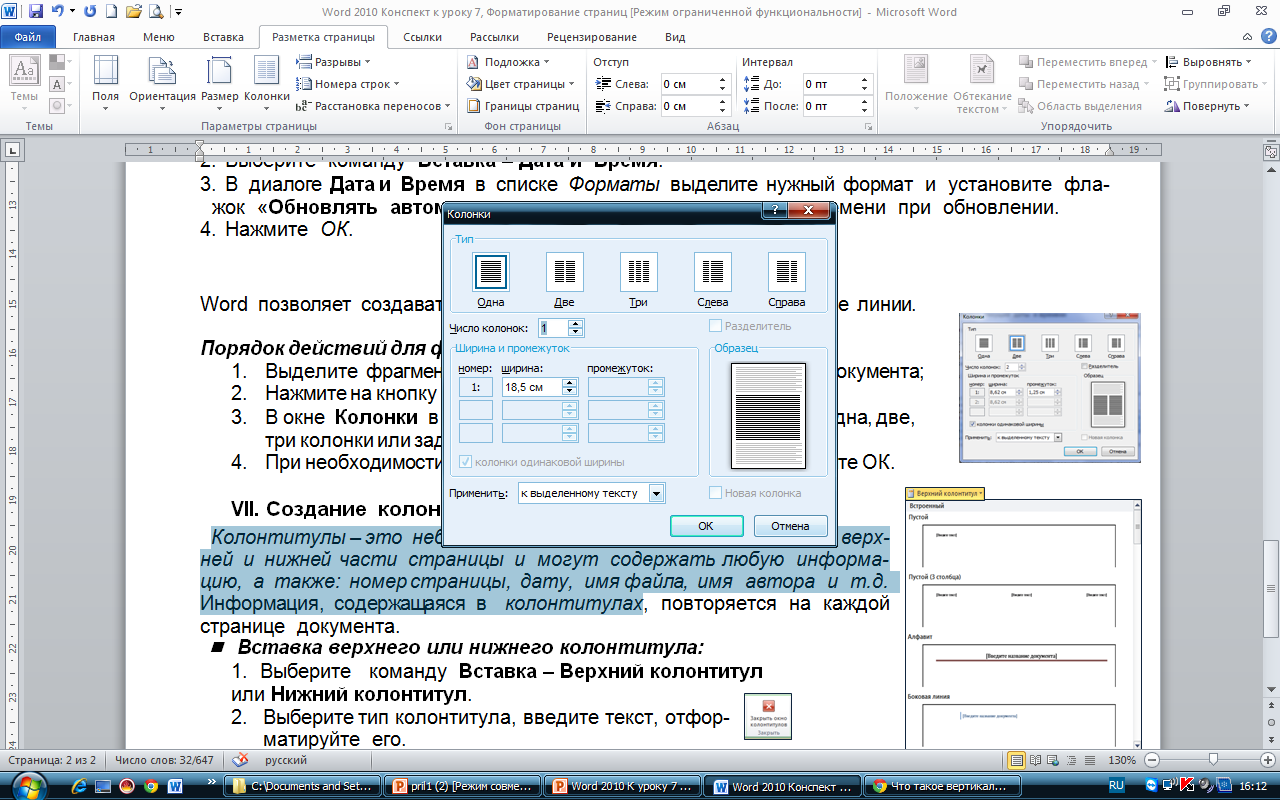 IV.  Вставка Номеров страниц, дата, время
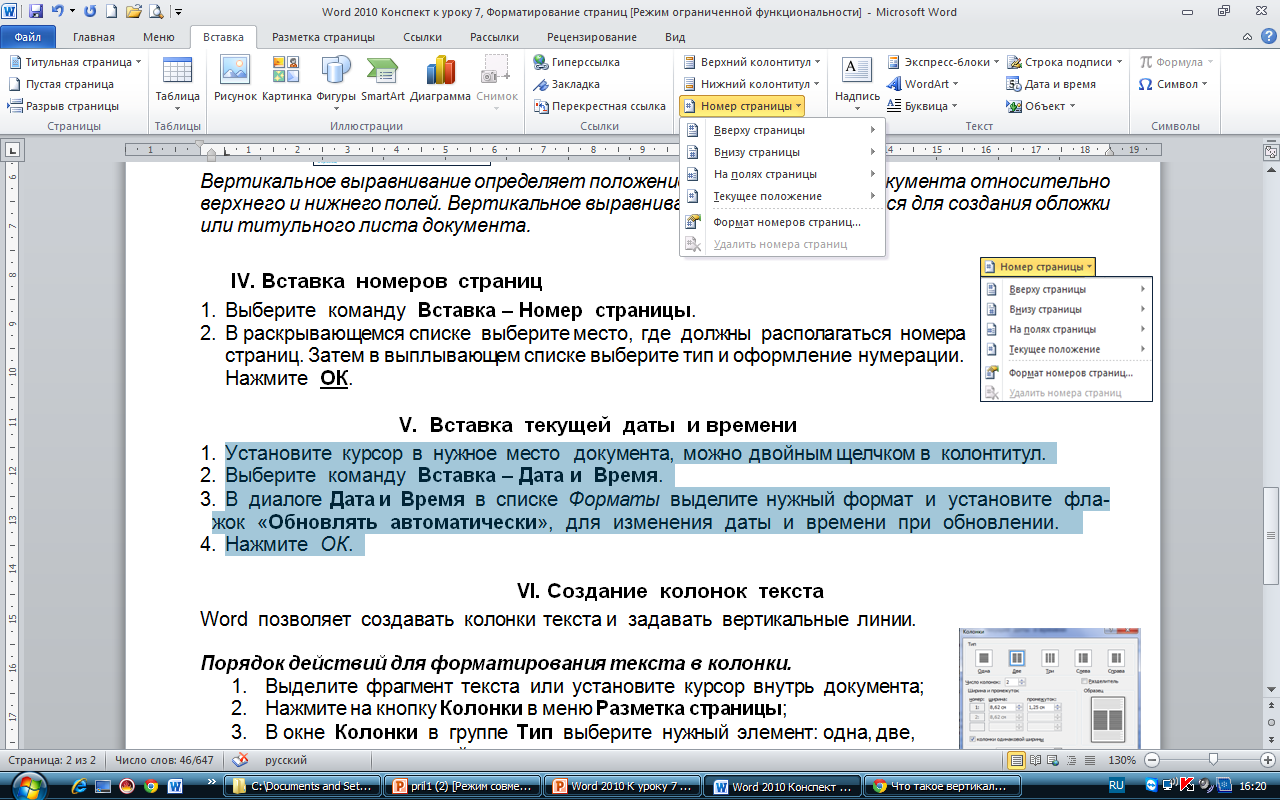 Выберите  команду  Вставка – Номер  страницы.
В раскрывающемся списке  выберите место,  где  должны  располагаться  номера  страниц. Затем в выплывающем списке выберите тип и оформление нумерации.   Нажмите  ОК.
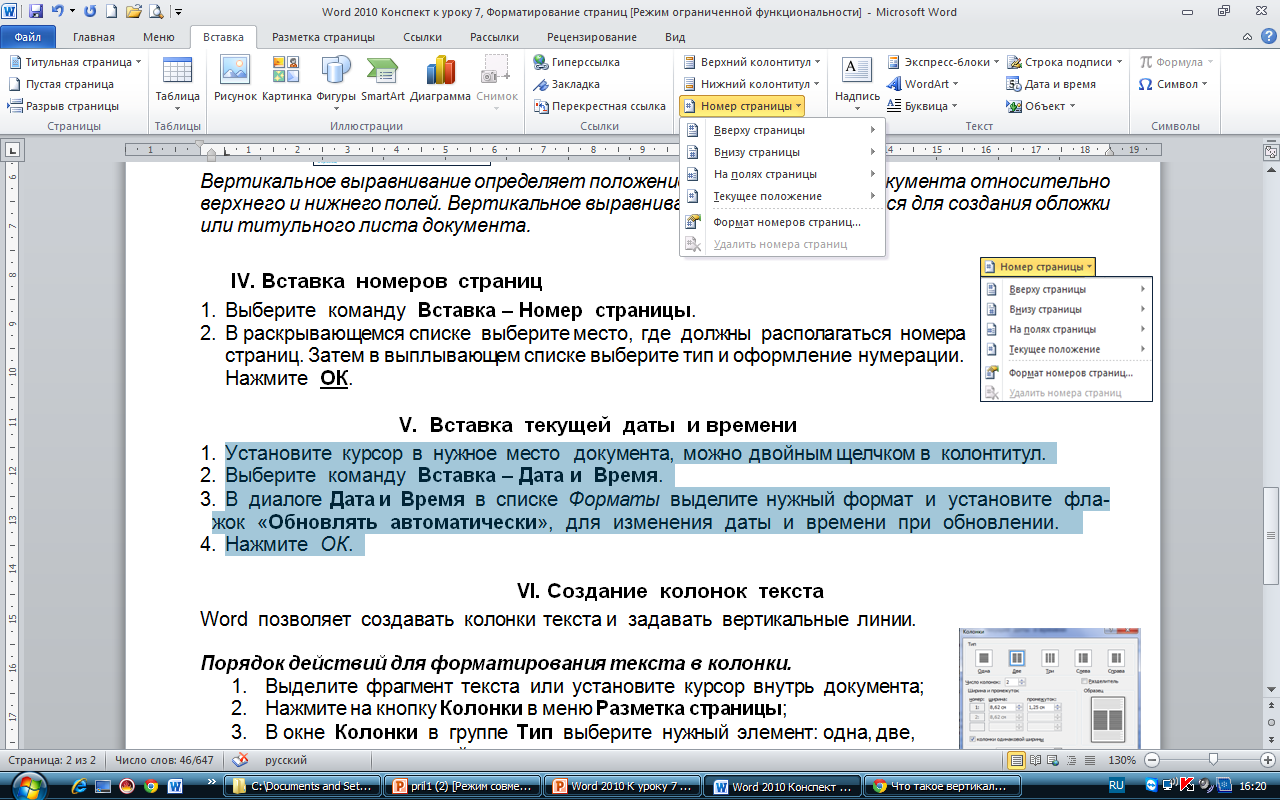 V.  Вставка текущей даты, времени
Установите  курсор  в  нужное  место   документа,  можно  двойным щелчком в  колонтитул.
Выберите  команду  Вставка – Дата и  Время.
В  диалоге  Дата и  Время  в  списке  Форматы  выделите  нужный  формат  и  установите  флажок  «Обновлять  автоматически»,  для  изменения  даты  и  времени  при  обновлении.  
Нажмите  ОК.
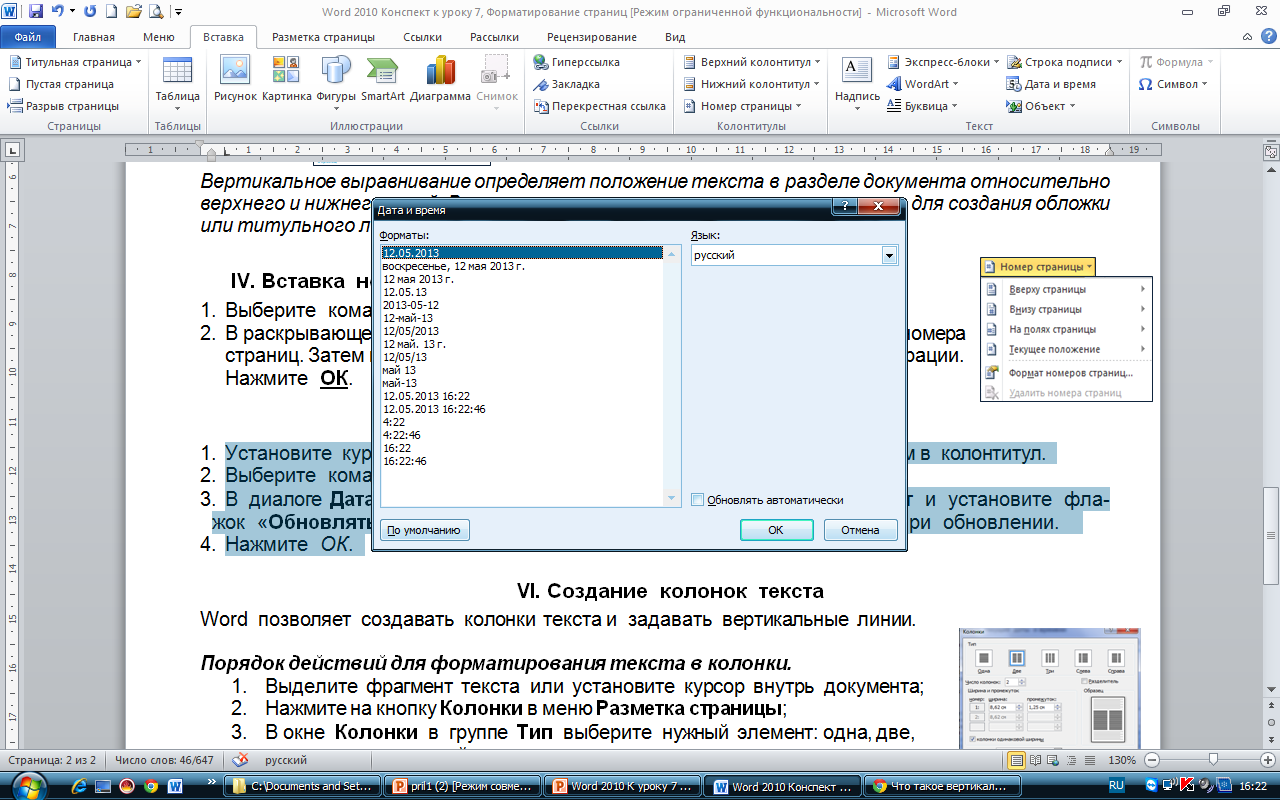 VI.  Вставка колонтитулов
Колонтитулы – это  небольшие  поля,  которые  размещаются  в  верхней  и  нижней  части  страницы  и  могут  содержать любую  информацию,  а  также:  номер страницы,  дату,  имя файла,  имя  автора  и  т.д.
Информация,  содержащаяся  в   колонтитулах,  повторяется  на  каждой  странице  документа.
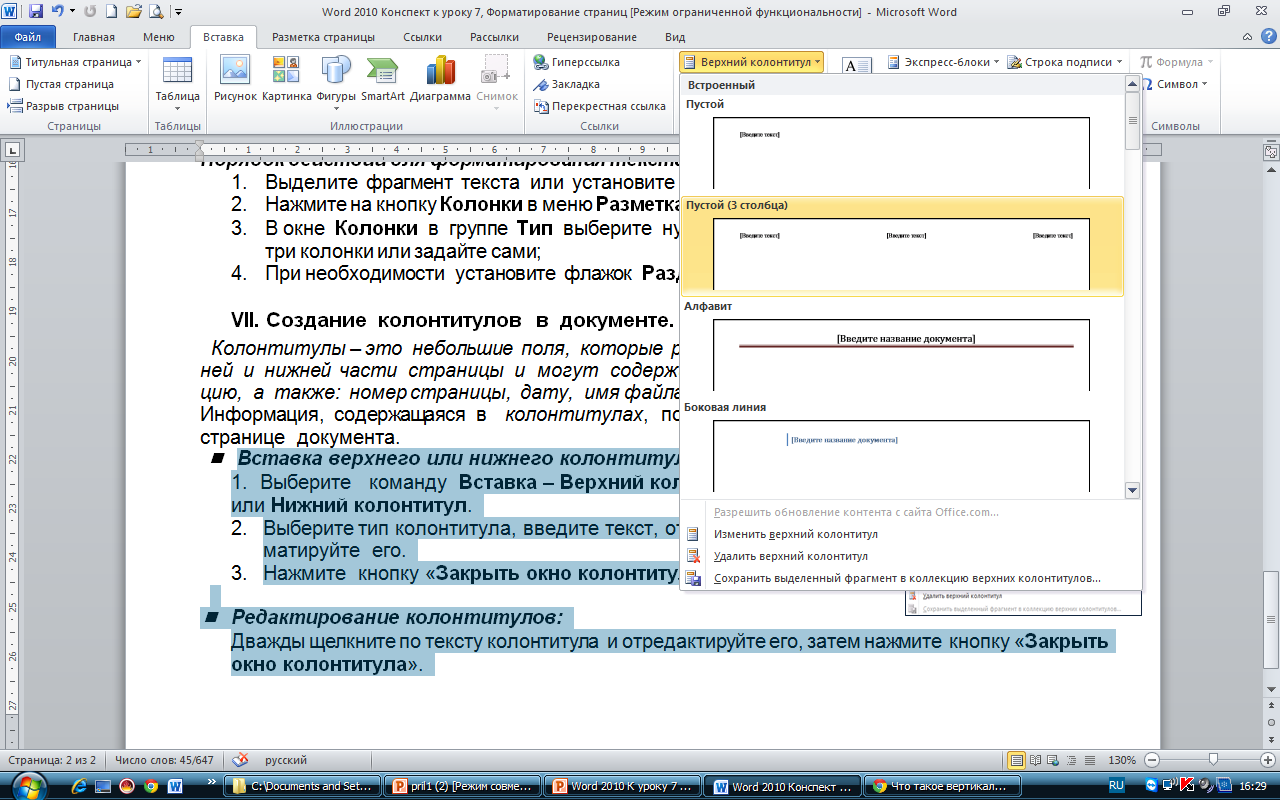 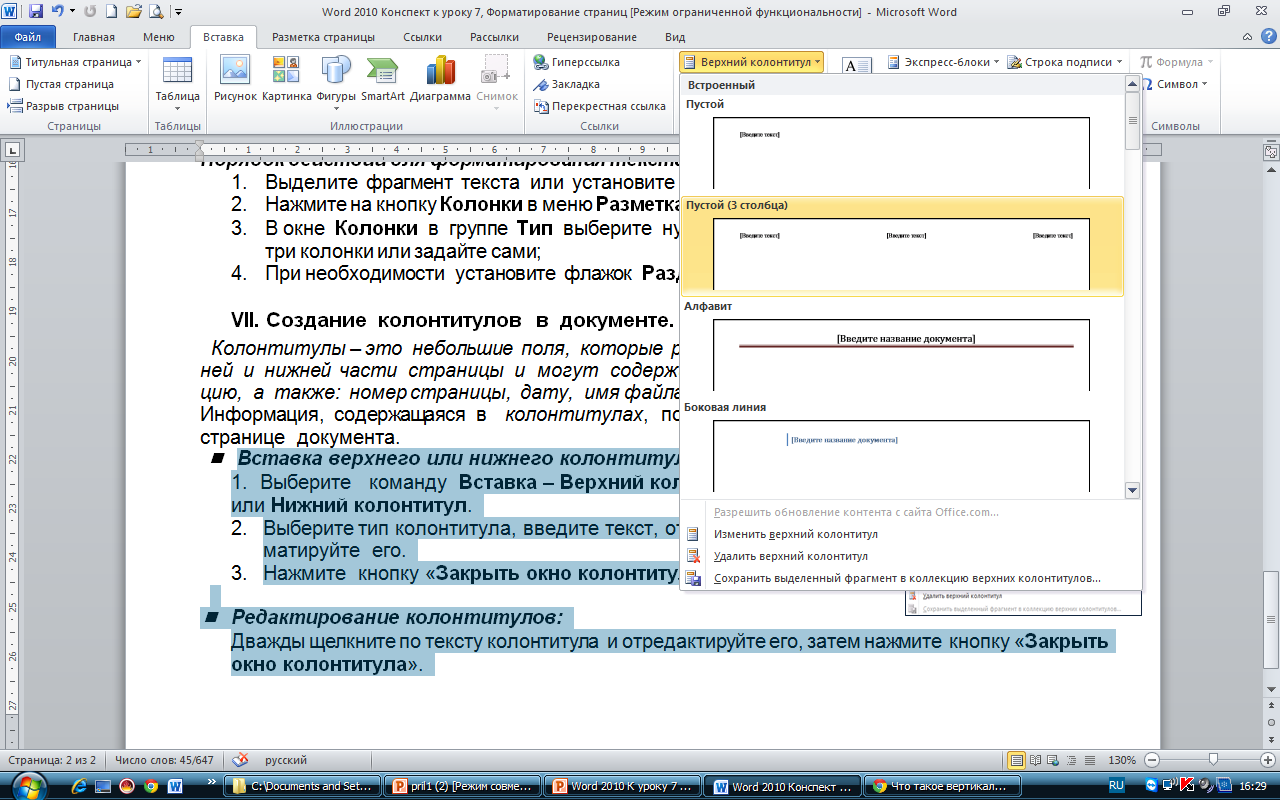 Вставка верхнего или нижнего колонтитула: 
1.  Выберите   команду  Вставка – Верхний колонтитул или Нижний колонтитул.
2.  Выберите тип колонтитула, введите текст, отформатируйте  его.
3.  Нажмите  кнопку
 «Закрыть окно колонтитула»:
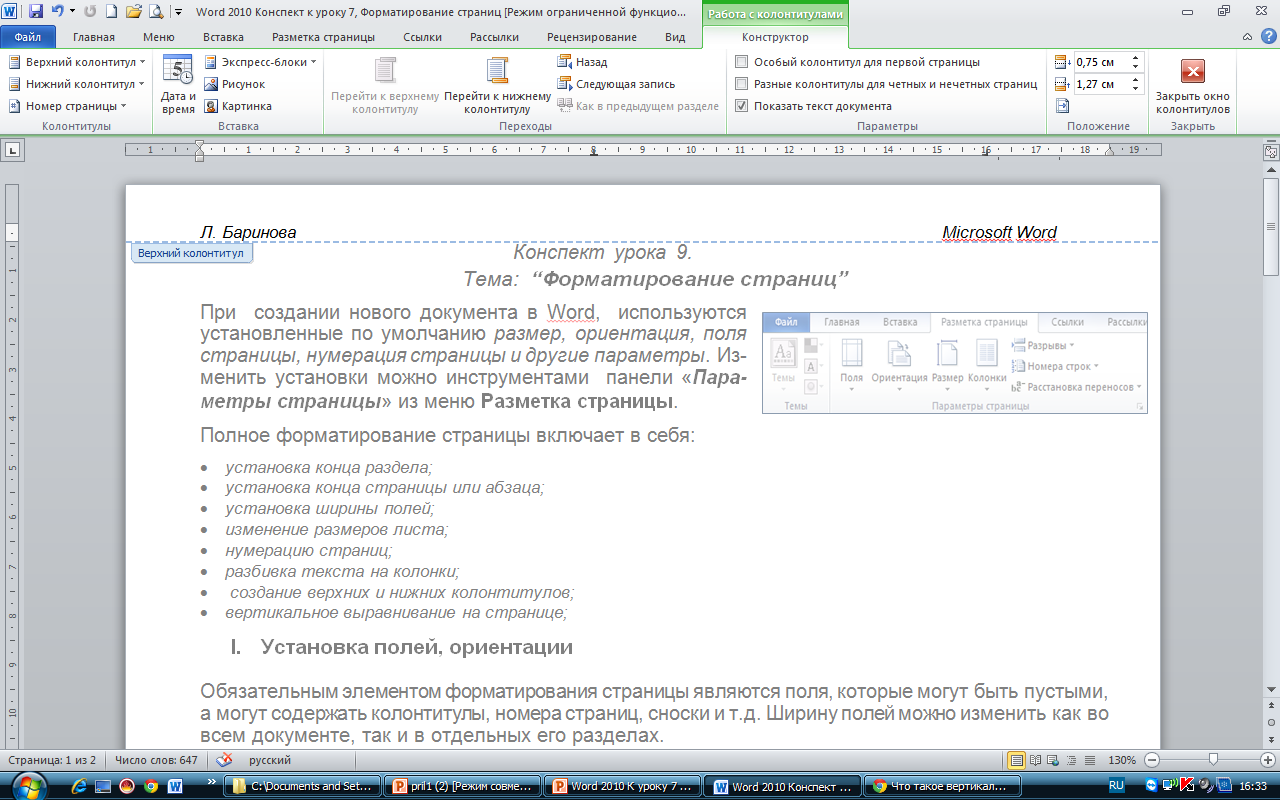 Редактирование колонтитулов:
Дважды щелкните по тексту колонтитула  и отредактируйте его, затем нажмите  кнопку «Закрыть окно колонтитула».
Практическая работа
Задание на самоподготовку
Прочитать конспект урока по теме «Форматирование страниц»